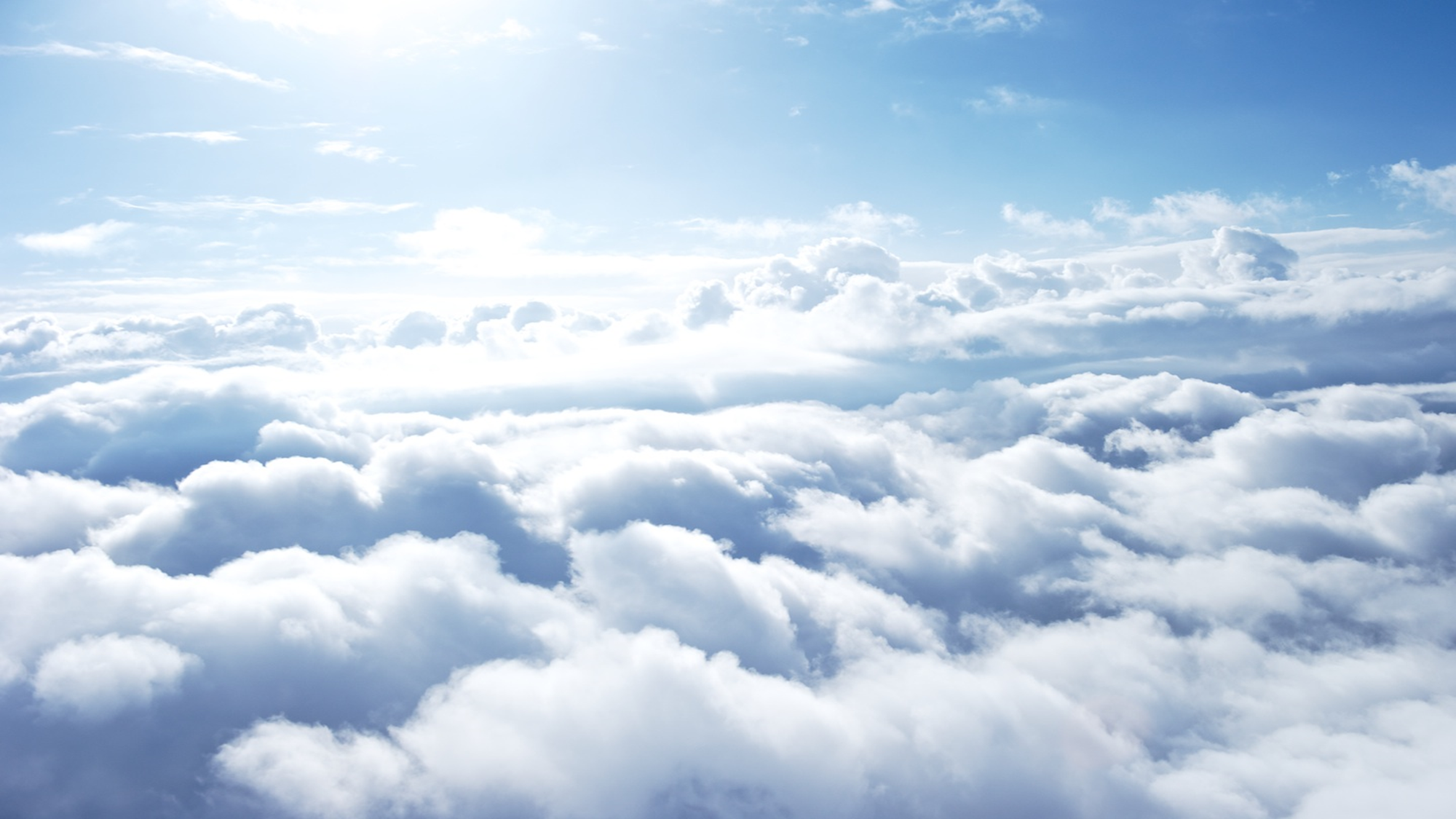 THE WOMAN AND THE DRAGON
Revelation 12
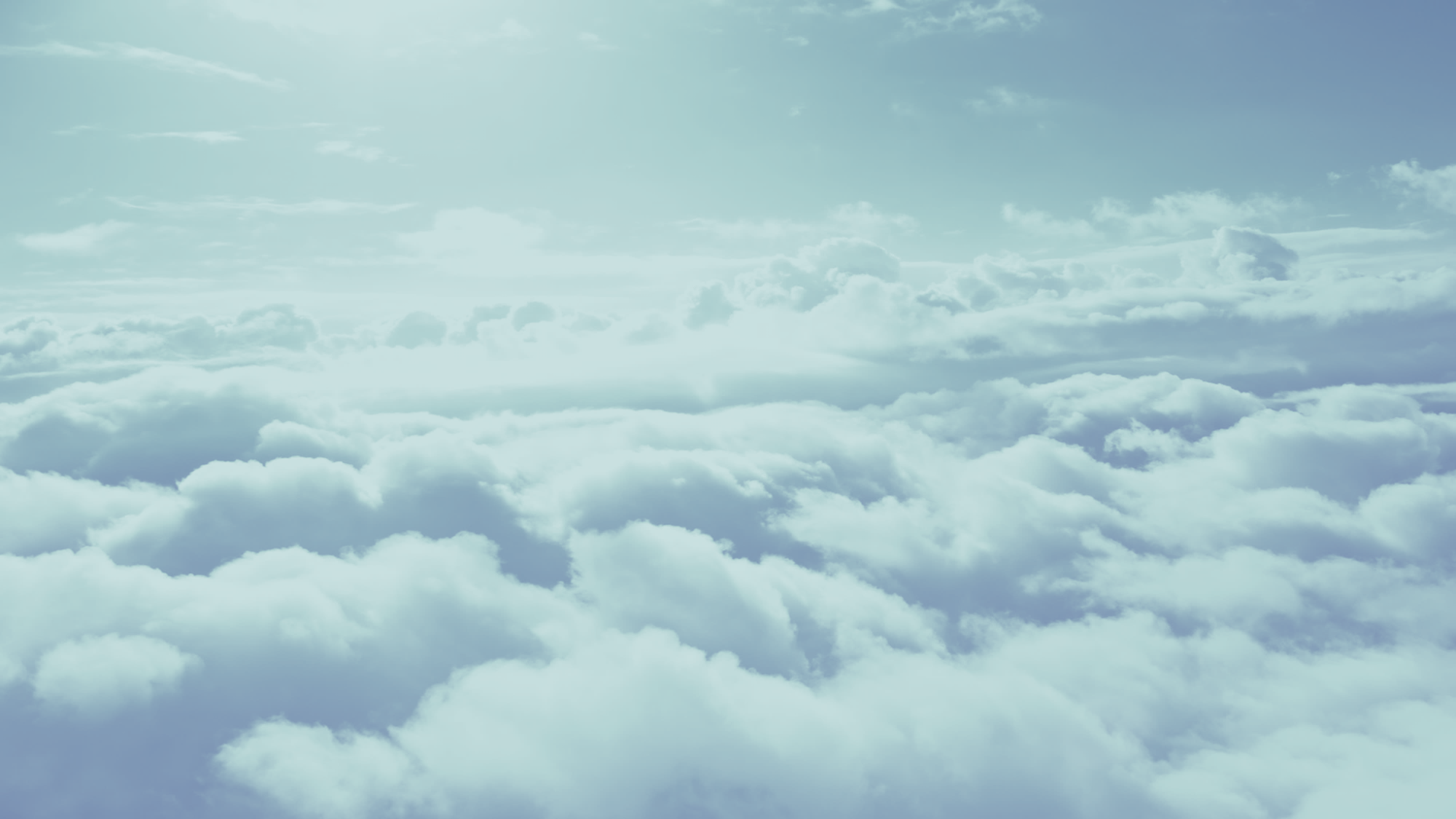 CHAPTER 12
Radiant Woman With Child
Red Dragon
Male Child Born
War In Heaven
Woman With Wings To Escape
Dragon Goes After Her Children
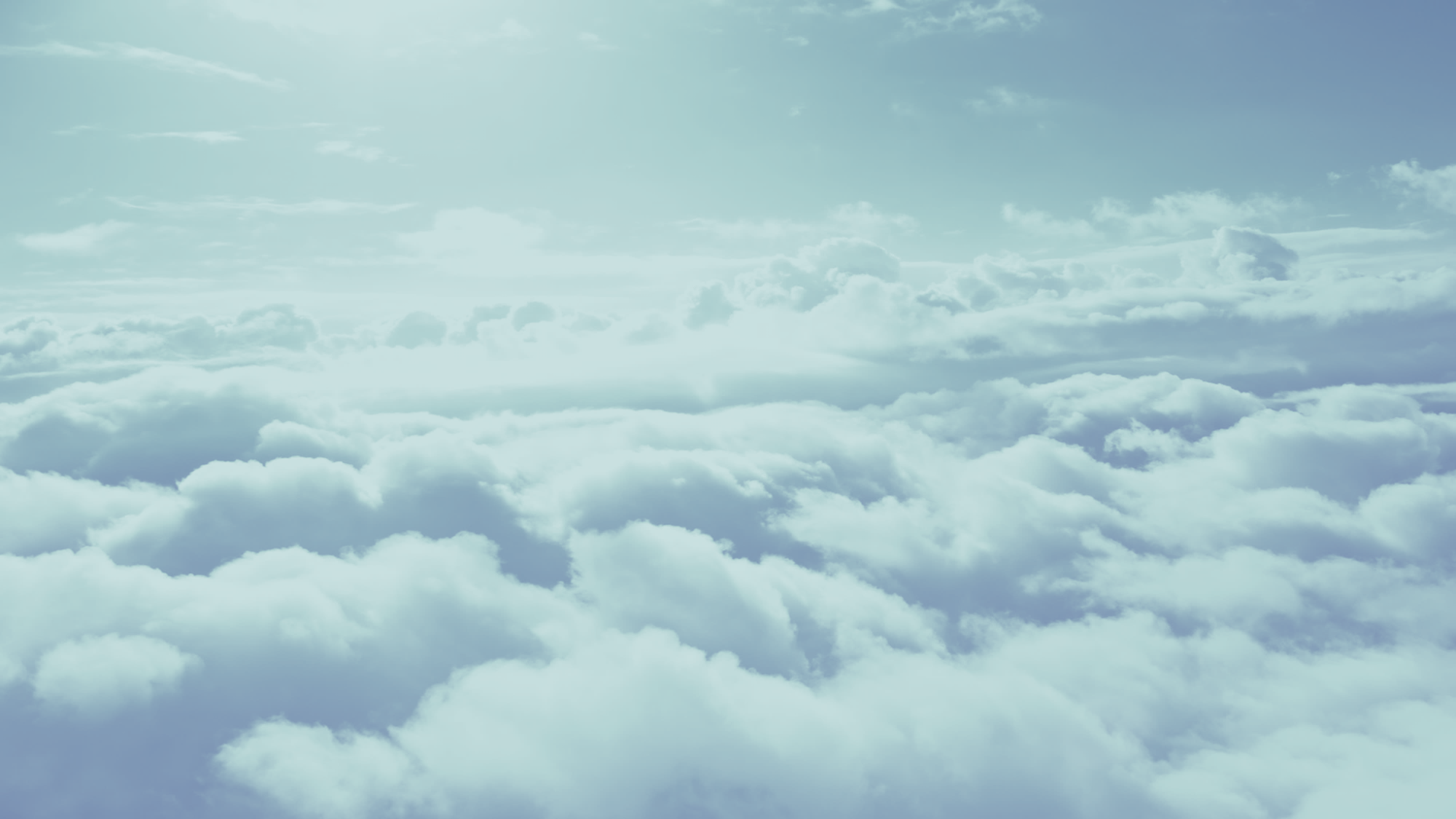 WHAT MAY BE UNDER CONSIDERATION?
Radiant Woman?
Dragon is the Devil
Satan Tried To Stop the Christ
	Matthew 2:16; Matthew 4
Revelation 11:15
Satan Would Not Stop
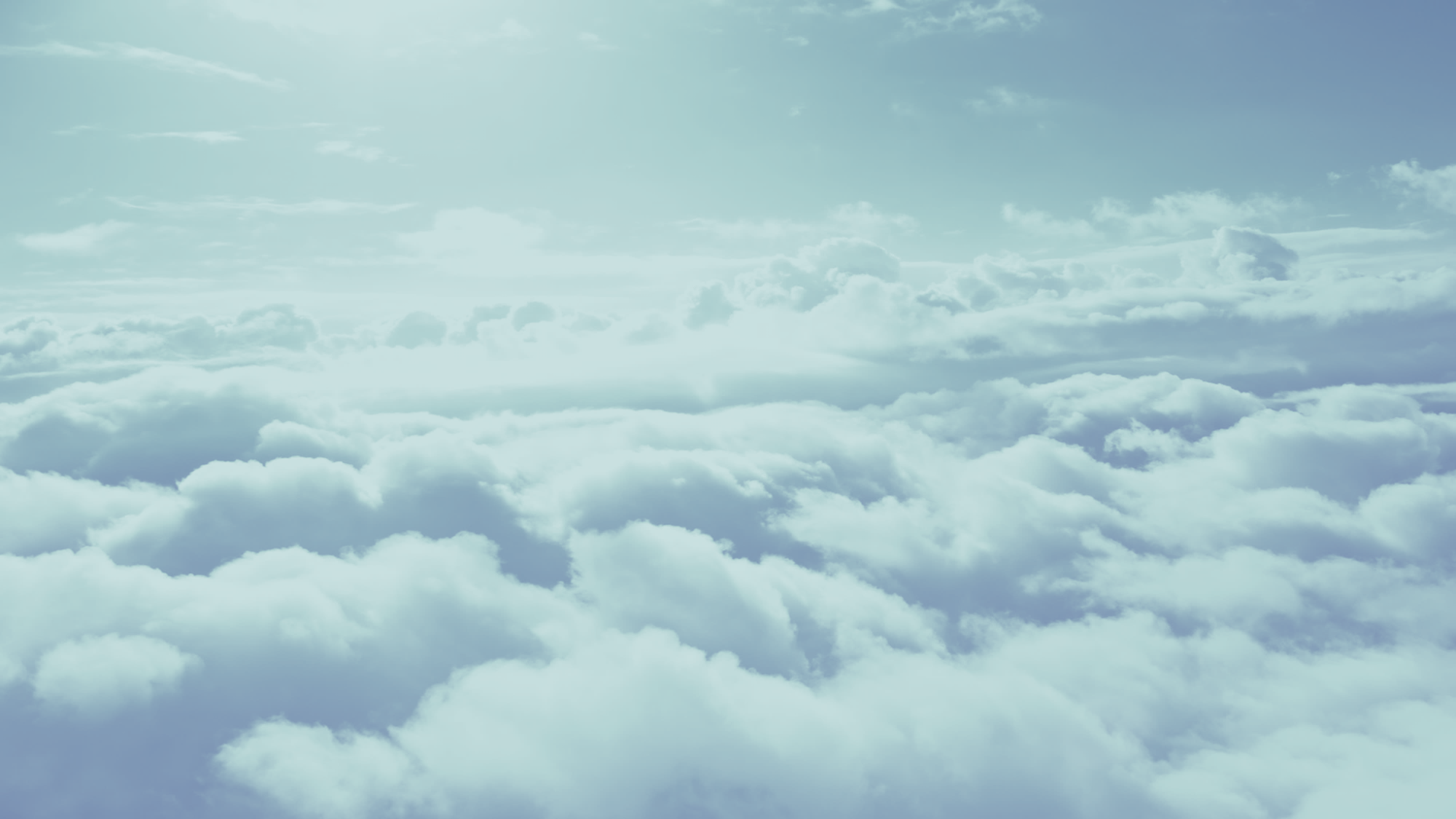 LESSONS FOR US?
The Dragon Can’t Win!
We Know His Battle Plan
Stay Close To The Good Shepherd 

Have You Gained The Victory?